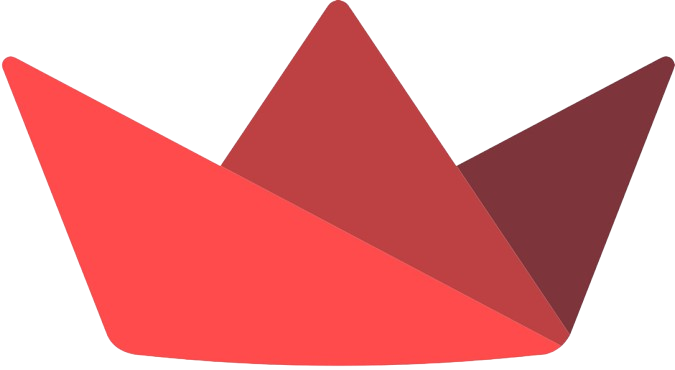 STREAMLIT
Νίκος Γιάννακας,  Οικονόμου Βασιλική,  Δημήτρης Δημητρόπουλος,  Βήττα Χρύσα,  Κισσάνη Μαρία Ελένη, Ιωάννα Τριανταφυλλοπούλου,  Άννα Λιοχρήστου,  Βασιλική Φουρναράκη,  Μαρία Βάτσα
INPUT
CALLOUTS
03
Τρόποι εισαγωγής δεδομένων
01
Μορφοποίηση μηνυμάτων
OUTPUT
EXAMPLES
Cool πράγματα που μπορείτε να κάνετε
04
02
Τρόποι εξαγωγής πληροφοριών
01
INPUT
Τρόποι εισαγωγής δεδομένων
FUNCTIONS
ST.TEXT_INPUT
ST.RADIO
ST.TOGGLE
ST.CHECKBOX
ON/OFF BUTTON
ΕΙΣΑΓΩΓΗ ΔΕΔΟΜΕΝΩΝ ΑΠΟ ΠΛΗΚΤΡΟΛΟΓΙΟ
ON/OFF BUTTON
ON/OFF BUTTON
ST.SLIDER
ST.BUTTON
ST.SELECTBOX
ST.COLOR_PICKER
ΑΝΑΠΤΥΣΣΟΜΕΝΟ ΜΕΝΟΥ
ΓΡΑΜΜΙΚΟΣ
ΟΛΙΣΘΗΤΗΣ
ΚΟΥΜΠΙ
ΕΠΙΛΟΓΗ ΧΡΩΜΑΤΟΣ
ST.TOGGLE
import streamlit as st 

toggle_on = st.toggle(":rainbow[I am a toogle]") 

if toggle_on: 
      st.write("Toogle is :green[ON]") 

else: 
      st.write("Toogle is :red[OFF]")
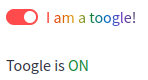 ST.CHECKBOX
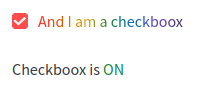 Το checkbox έχει την ακριβώς ίδια χρήση με το toggle, αλλά διαφορετική εμφάνιση

Ίδιο με την HTML
import streamlit as st 

checkbox_on = st.checkbox("And I am a checkboox")

 if checkbox_on: 

st.write("checkboοx is :green[ON]") 

else: 

st.write("checkboοx is :red[OFF]")
ST.RADIO
Ίδιο με την HTML
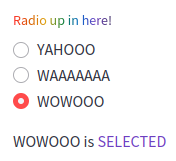 import streamlit as st

radio = st.radio(":rainbow[Radio up in here!]", ["YAHOO", "WAAAAAAA", "WOWOOO"])

 st.write(f "{radio} is :violet[SELECTED]")
ST.TEXT_INPUT
Ο χρήστης μπορεί να εισάγει δεδομένα από το πληκτρολόγιο
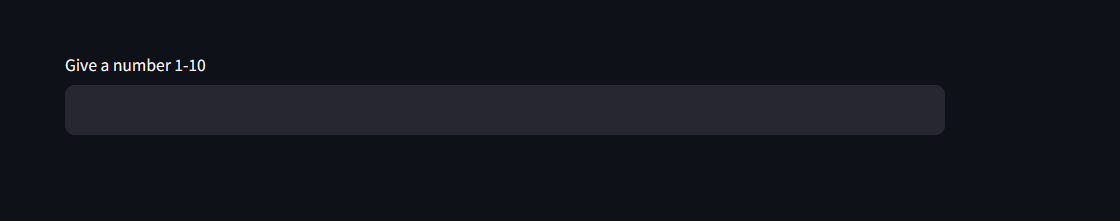 import streamlit as st
st.text_input (“Give me a number 1-10;”)
ST.BUTTON
Δημιουργεί ένα κουμπί για να το πατήσει ο χρήστης
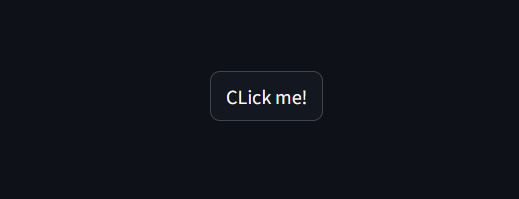 import streamlit as st
st.button(“CLick me!”)
ST.SLIDER
Είναι ένα widget ολίσθησης 
Επιτρέπει στο χρήστη να σύρει μία λαβή από αριστερά προς τα δεξιά και αντίστροφα κατά μήκος μιας ευθείας διαδρομής.
Το χρησιμοποιούμε όταν οι τιμές δεν χρειάζεται να είναι ακριβείς, για μεγέθυνση ή σμίκρυνση, για έλεγχο έντασης, για να ρυθμίσετε τη φωτεινότητα, την αντίθεση και τον έλεγχο κορεσμού/διαφάνειας κλπ.
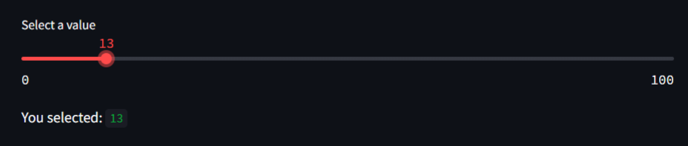 import streamlit as st
value = st.slider(“Select a value”, 0, 100, 0)
st.write(“You selected:” , value)
ST.COLOR_PICKER
hello
Η st.color_picker επιτρέπει στους χρήστες να επιλέξουν ένα χρώμα μέσω ενός επιλογέα χρώματος.

Επιστρέφει την τιμή του επιλεγμένου χρώματος σε μορφή string  (π.χ."#RRGGBB")
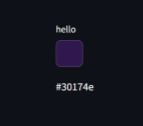 #30174e
import streamlit as st 

color= st.color_picker("hello") 

st.write(color)
ST.SELECTBOX
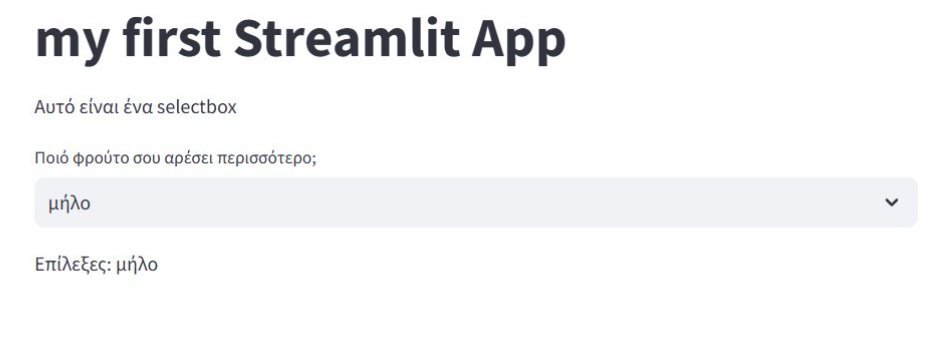 To selectbox δημιουργεί ένα αναπτυσσόμενο μενού, επιτρέποντας στους χρήστες να επιλέξουν​ ένα στοιχείο από μια λίστα.
Import streamlit as st
St.title (‘my first Streamlit App’) #Τίτλος

St.write (‘Αυτό είναι ένα selectbox’) #Ένα απλό κείμενο

option=st.select(  ‘Ποιό φρούτο σου αρέσει περισσότερο; ‘ , ( ‘μήλο’ , ’μπανάνα’ , ’πορτοκάλι’ )
)
st.write(‘Επέλεξες:’ , option)
OUTPUT
02
Τρόποι εξαγωγής πληροφοριών
FUNCTIONS
ST.IMAGE
ST.TITLE
ST.SUBHEADER
ON/OFF BUTTON
ΕΙΣΑΓΩΓΗ  ΕΙΚΟΝΑΣ
ON/OFF BUTTON
ST.MARKDOWN
ST.WRITE
ΕΙΣΑΓΩΓΗ ΚΕΙΜΕΝΟΥ
ΕΙΣΑΓΩΓΗ    ΜΟΡΦΟΠΟΙΗΜΕΝΟΥ ΚΕΙΜΕΝΟΥ
ST.TITLE
Hello World
Για να προσθέσετε έναν τίτλο στην αίτησή σας, κωδικοποιήστε st.title και, στη συνέχεια, ανοίξτε μια παρένθεση για να εισαγάγετε τον επιθυμητό τίτλο
import streamlit as st
st.title(“Hello World”)
ST.SUBHEADER
PARAGRAPH ONE
Για να προσθέσετε μια υποκεφαλίδα, γράφεται st.subheader και, στη συνέχεια, ανοίξτε μια παρένθεση για να εισαγάγετε το κείμενό σας.
import streamlit as st
st.subheader(“PARAGRAPH ONE”)
ST.IMAGE
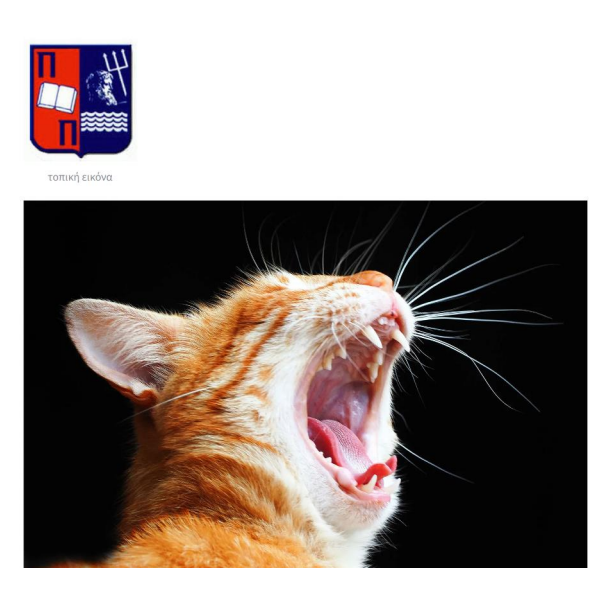 Η λειτουργία image του Streamlit χρησιμοποιείται για την εμφάνιση εικόνων στην εφαρμογή ιστού σας. 

Μπορείτε να εμφανίσετε εικόνες από τοπικά αρχεία, διευθύνσεις URL ή ακόμα και από ακατέργαστα δεδομένα εικόνας.
import streamlit as st
#Εμφανίζουμε μία εικόνα που έχουμε ήδη στον υπολογιστή 
st.image(‘unipi.gif’ , caption=’τοπική εικόνα’)
#Εμφανίζουμε μία εικόνα που έχουμε ήδη πάρει από το διαδίκτυο
st.image (‘https://cdn.britannica.com/70/2370-050-D4D0BB/Orange-colored-cat-yawns-displaying-teeth.jpg’)
ST.WRITE
Η st.write εμφανίζει δεδομένα (κείμενα ,λίστες,πλειάδες ,κλπ.)στην εφαρμογή με αυτόματο format ανάλογα με τον τύπο τους.
HELLO, WORLD
import streamlit as st
st.write ("HELLO,WORLD")
st.markdown
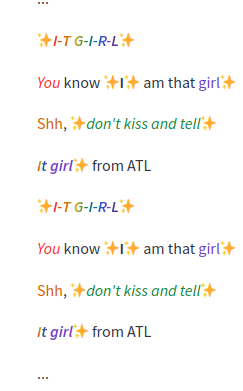 import streamlit as st
 l = """
:sparkles: ***
:rainbow[I-T G-I-R-L]*** :sparkles: 
*:red[You]* know :sparkles: **I** :sparkles: am that :violet[girl]:sparkles: 
:orange[Shh], :sparkles:*:green[don't kiss and tell]*:sparkles:
 ***:rainbow[It] :violet[girl]***:sparkles: from ATL 
""" 
st.markdown("...\n\n" + l + "\n\n" + l + "\n\n...")
Το streamlit δέχεται markdown
Με το unsafe_allow_html=True, Μπορούμε να χρησιμοποιήσουμε και html!
03
CALLOUTS
Μορφοποίηση Μηνυμάτων
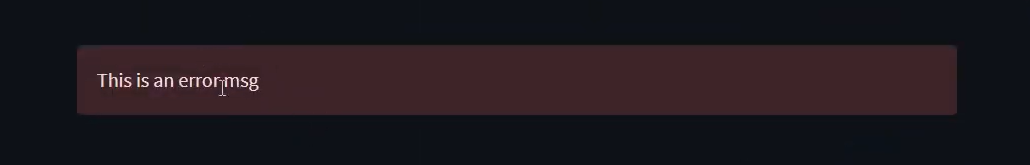 st.error("This is an error msg")
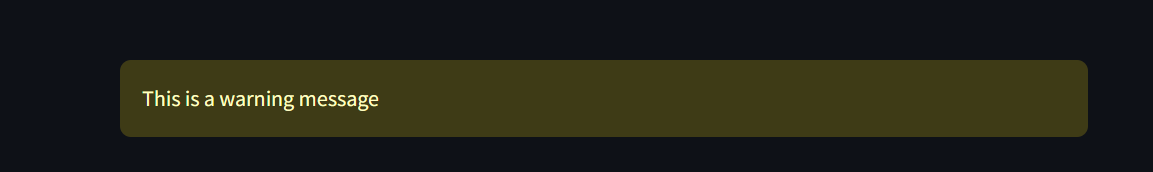 st.warning("This is a warning msg")
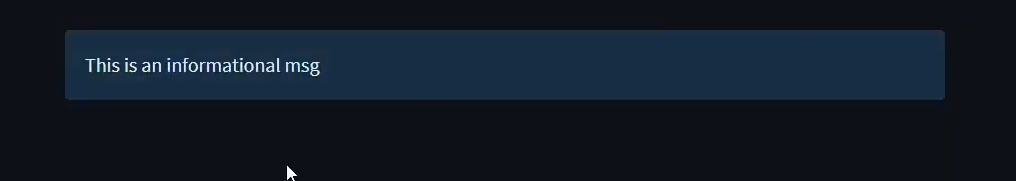 st.info("This is an informational msg")
st.success("This is a success msg")
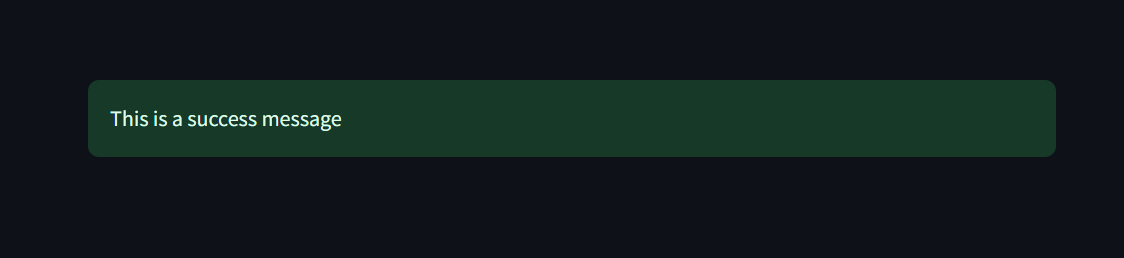 st.error: Χρησιμοποιείται για να επισημάνει errors και το κείμενο έχει κόκκινο background

st.warning: Προειδοποιεί τους χρήστες για πιθανά προβλήματα με πορτοκαλί background 

st.info: Χρησιμοποιείται για ενημερωτικά μηνύματα και έχει μπλε background

st.success: Υποδεικνύει ότι κάτι ήταν επιτυχές, με πράσινο background
Τα στοιχεια του streamlit είναι διαφορετικά, έχουν ομως αρκετές κοινές παραμέτρους
label: Το κείμενο-ταμπέλα ενός στοιχείου (ΑΠΑΡΑΙΤΗΤΟ!)
help: Κείμενο το οποίο εμφανίζεται όταν το ποντίκι περνάει πάνω από ένα στοιχείο
visibility: ορίζει αν ένα στοιχείο φαίνεται ή όχι
Σε όλα τα input στοιχεία, ο τρόπος για να πάρω τα δεδομένα που εισάγει ο χρήστης είναι να καταχωρήσω το στοιχείο σε μια μεταβλητή.
STREAMLIT 👍
04
EXAMPLES
ΘΕΝΚΣ.